La importancia de Dar Cuentas
“Así, pues, téngannos los hombres por servidores de Cristo, y administradores de los misterios de Dios. 
Ahora bien, se requiere de los administradores, que cada uno sea hallado fiel”.
1a Corintios 4:1
Introducción
La visión es una revelación divina, para ayudar a la iglesia, a ser efectiva en su misión.

Dios siempre provee a tiempo, la visión que la iglesia necesita.
La Visión
Son estrategias, formas de trabajar  creativas, que Dios da, para alcanzar un mundo cambiante.

La misión es la misma, pero el mundo cambia, por eso necesitamos nuevas estrategias(visión) para cumplir la misión.
La Estrategia (S)
La Estrategia (S)
Es la visión que Dios la ha dado a la Asamblea Apostólica, para

 ¡Alcanzar el Mundo Perdido!
Para que la visión tenga éxito
Se requiere una sociedad entre el cielo y la tierra.

Dios proveyendo los recursos, y nosotros administrándolos.
Somos Administradores de la Visión
Mayordomos
Son los que administran los bienes de otro
(Un Supervisor u obispo).
Dios provee recursos para la Visión
Financieros (dinero)
Materiales (bienes, propiedades, equipo)
Humanos (personas especializadas, líderes)
Espirituales (dones, unción, sabiduría)
“Porque el reino de los cielos es como un hombre que yéndose lejos, llamó a sus siervos y les entregó sus bienes. 
A uno dio cinco talentos, y a otro dos, y a otro uno, a cada uno conforme a su capacidad; y luego se fue lejos”.
Mateo 25:14,15
Habremos de dar cuentas de los recursos
Debemos usarlos con con 
sabiduría y temor de Dios.

“Después de mucho tiempo vino el señor de aquellos siervos, y arregló cuentas con ellos”
Mateo 25:19
En la Estrategia (S) rendimos cuentas
El sistema de Rendición de Cuentas de la Estrategia (S)
Tiene  3 nivelesÇ
 Iglesia local, rinde cuentas al
 Distrito, rinde cuentas a
 Comité Estrategia de Jesús
Rendición de Cuentas en la Iglesia Local
Un sistema de Rendición de cuentas Local
Líder, rinde cuentas al
Supervisor, rinde cuentas al 
Pastor
Beneficios
El pastor conoce el estado de los Grupos Celulares.
Permite evaluar el trabajo de la iglesia
Permite medir el grado avance hacia la metas
Permite trazar estrategias que produzcan mejores resultados
Permite identificar areas de oportunidad
“Sé diligente en conocer el estado de tus ovejas, Y mira con cuidado por tus rebaños”
Proverbios 27:23
Formato del Líder
Reporta a su supervisor:
Asistencia (hermanos, congregantes, visitas y niños)
Ofrendas
El tema impartido
Vida devocional de los hermanos
Formato del Supervisor
Reporta al pastor: 
Grupos celebrados
Asistentes a los Grupos de su sector celular 
Ofrendas
Vida devocional de los Líderes
El análisis de su supervisión
Formato del Pastor
Reporta al obispo:

Miembros Bautizados en la iglesia local
Grupos de Amistad
Asistencia al ultimo Día del Amigo
Asistencia promedio  a la Escuela Sígame
Bautismos del Cuatrimestre
Formato del Pastor
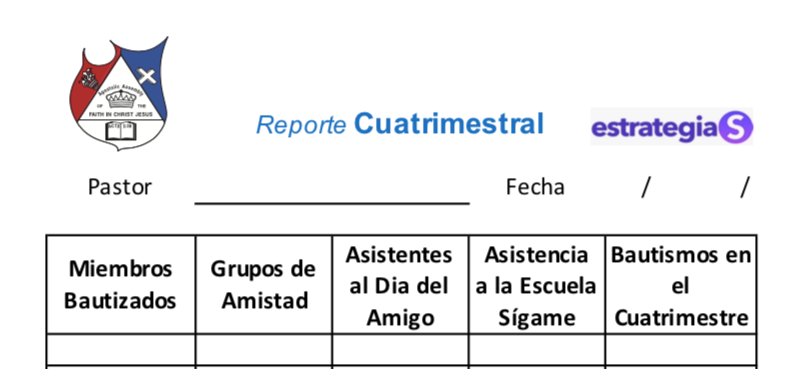 “Ahora bien, se requiere de los administradores, que cada uno sea hallado fiel”.
1a Corintios 4:2
Rendición de Cuentas en elDISTRITO
Formáto del Obispo Supervisor
Al Comité de EdJ:

Miembros Bautizados en el distrito
Total Distrital y por iglesia de Grupos Celulares 
Total Distrital y por iglesia al ultimo Dia del Amigo
Asistencia promedio  a la Escuela Sígame (por iglesia y a nivel distrital)
Bautismos del Cuatrimeste
Beneficios
Permite:
Identificar qué iglesias necesitan ayuda
Medir el avance de la implementación de la Visión a nivel distrito
Trazar nuevas metas
Definir Estrategias
Formato del Obispo Supervisor
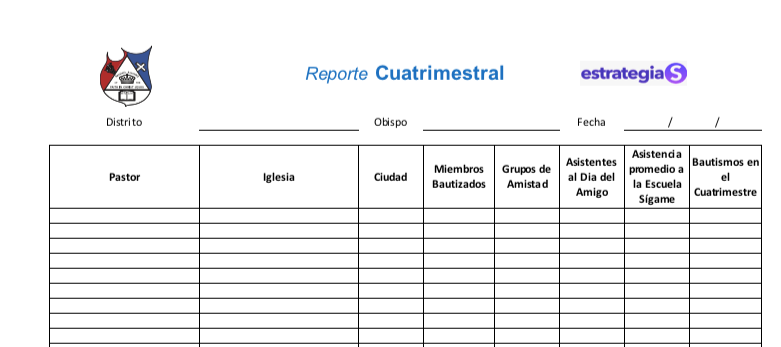 La Rendición de Cuentas ayuda a mantener el enfoque en la Estrategia (S)
“Pon la mirada en lo que tienes delante;    fija la vista en lo que está frente a ti…No te desvíes ni a diestra ni a siniestra;”
Proverbios 4:25,27 NVI
Rendición de Cuentas en elComité de Estrategia de Jesús
Beneficios
Informar a la Mesa Directiva el grado de implementación a nivel nacional
Definir nuevas estrategias
Detectar Distritos que requieren mas apoyo
Trazar metas
Formato del Comité de Estrategia de Jesús
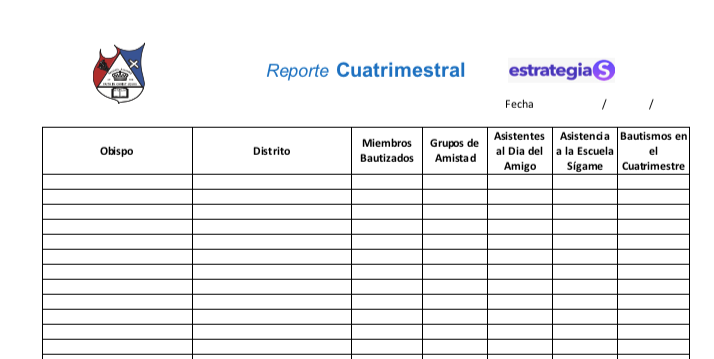 Conclusión
Rendir cuentas en todos sus niveles, permitirá que se implemente con éxito la visión de la Estrategia (S).
Si somos fieles en los pequeños detalles, Dios bendecirá nuestra iglesia con Crecimiento.
“Bien, buen siervo y fiel; sobre poco has sido fiel, sobre mucho te pondré".
Mateo 25:23